Biomass-Flux Working Group
as listed on Website
Participant Name					Organization	
Collatz, George (Jim) (WG Lead)		NASA GSFC 	
Brown, Molly						NASA GSFC 	
Denning, Scott						Colorado State University 	
Escobar, Vanessa					Sigma Space Corp. 	
French, Nancy						Michigan Tech Research Institute (MTRI) 
Houghton, Richard (Skee)			The Woods Hole Research Center 	
Hurtt, George						University of Maryland 	
Kang, Christine					UMD 	
McKenzie, Donald (Don)				USDA Forest Service 	
Schaaf, Crystal						University of Massachusetts Boston 	
Schwalm, Christopher				Northern Arizona University 	
Vargas, Rodrigo					University of Delaware 	
West, Tristram (Tris)				White House Council on Environmental Quality 	
Woo, Seung Hyun (Lucia)			NASA GSFC / Sigma Space 	
Woodall, Christopher (Chris)			USDA Forest Service
[Speaker Notes: history of group
this is my own perspective with little or no input: Hope WG members will help refine, scope working group activities]
Biomass-Flux Working Group
Original draft with my edits
The Biomass-Flux working group seeks to integrate land-atmosphere carbon fluxes, biomass, 
and changes in biomass across CMS to improve estimation of all three. The working group 
will:
 
(1) query and identify domains in space and time for which various relevant projects 
overlap;
 (2) identify and encourage projects to cross-compare flux and biomass products 
 (3) track and summarize results and outcomes of comparisons. 

The ultimate goal would be to reconcile measurements of biomass and biomass change 
with process model biomass/fluxes and atmospheric CO2 variability across NASA CMS projects
working group topic seems to be a specific, detailed subset within the scopes of the algorithm assessment/intercomparison, system framework, MRV, and atmospheric validation working groups
[Speaker Notes: Not considering other carbon/biogenic species (CH4,CO, etc) though could be connected in the case of biomass burning

Land-ocean carbon fluxes because live biomass is not a big component, if we expanded the scope it could include detrital and inorganic carbon pools]
Biomass-Flux Working Group
Relevant CMS Themes
CMS Biomass: monitor, manage biomass for greenhouse gas emissions
Products:
	Static Biomass estimates at local to global scales
CMS Flux: monitor and diagnose greenhouse gas variability
Products:
	-D Biomass, component fluxes (fire, deforestation, harvest)
	-bottom up process models (diagnostic and dynamic)
	-atmospheric inversions and data assimilation estimates of sources and sinks
		derived from atmospheric measurements
-relationship between above ground biomass change and atmospheric CO2 (end-to-end)

-how do biomass measurements constrain flux estimations?

-how do flux estimations constrain biomass measurements?
[Speaker Notes: not including CH4 fluxes, land to ocean fluxes, focused on measurements of agbm using remote sensing.

we have biomass measurements and CO2 measurements]
ATMOSHERIC CO2*
Not Local
NPP*
Fire*
RH
O
Removals
BM*
Products
Mortality*
Detritus
At steady state: 
 
DCBM = - DCatm

But not over shorter periods of time and locally, also true for component fluxes
DCatm =- NPP*+ RH  + Fire*   + Prodout (Flux focus)
DCBM = NPP*– Fire* – Mort* - Removals* (Biomass focus)
*potentially informed from Remote Sensing Data
[Speaker Notes: simplified diagram of how models connect fluxes and pools
measure dagbm only part of npp allocation
dbm ne dco2 outside of steady state, dbm perturbs other pools and their fluxes
component flux estimates ne dco2,  models can integrate dbm into dco2]
Dynamics of Biomass and Flux
Neutral over decades to centuries
Harvest & Fire
+
Mortality
AGE (decades to centuries)
-
Biomass
Harvest (remove and emitted elsewhere later)
Fire (emitted locally and immediately) +mortality (emitted slowly)
Net Flux
Long term atmospheric CO2 sinks
Growth Enhancement
Afforestation
long term atmospheric CO2 source
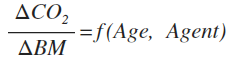 Deforestation, Degradation
Relationship between Biomass change and Net Flux at local scales
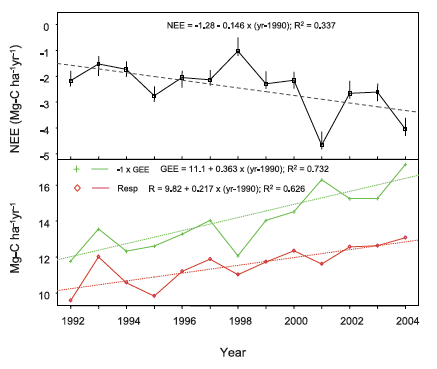 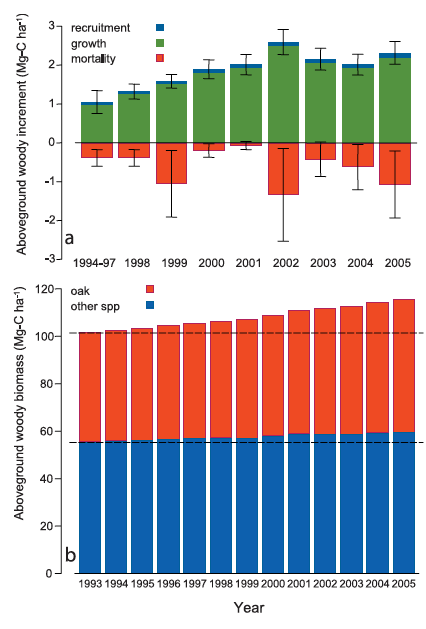 HF, Urbanski et al., 2007

Net Flux sink= 2.5 MgC/ha/yr
D AGB = 1.3 MgC/ha/yr
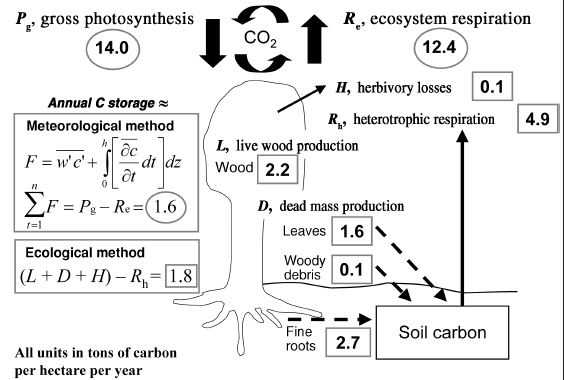 UMBS, Gough et al., 2008

Net Flux sink = 1.6 MgC/ha/yr
D AGB =  2.2MgC/ha/yr
[Speaker Notes: Univ Michigan Biological Station

to estimate flux from changes in biomass requires modeling of process that are not measured directly]
EXAMPLE of using biomass measurements to constrain flux models:


Static Biomass estimates to constrain flux models: 
Biomass is a function of NPP, allocation, mortality, harvest, fuel loads. 
A weak constraint on modeled fluxes
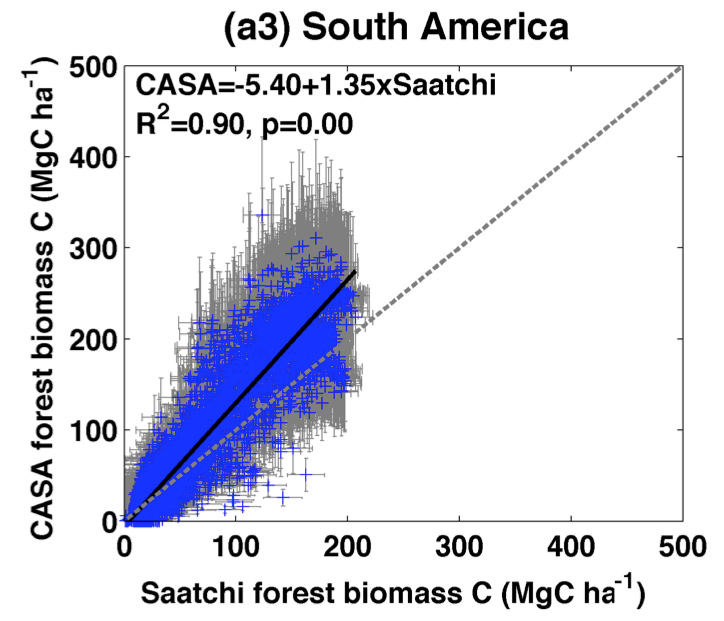 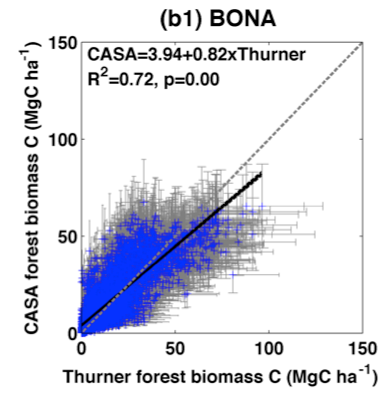 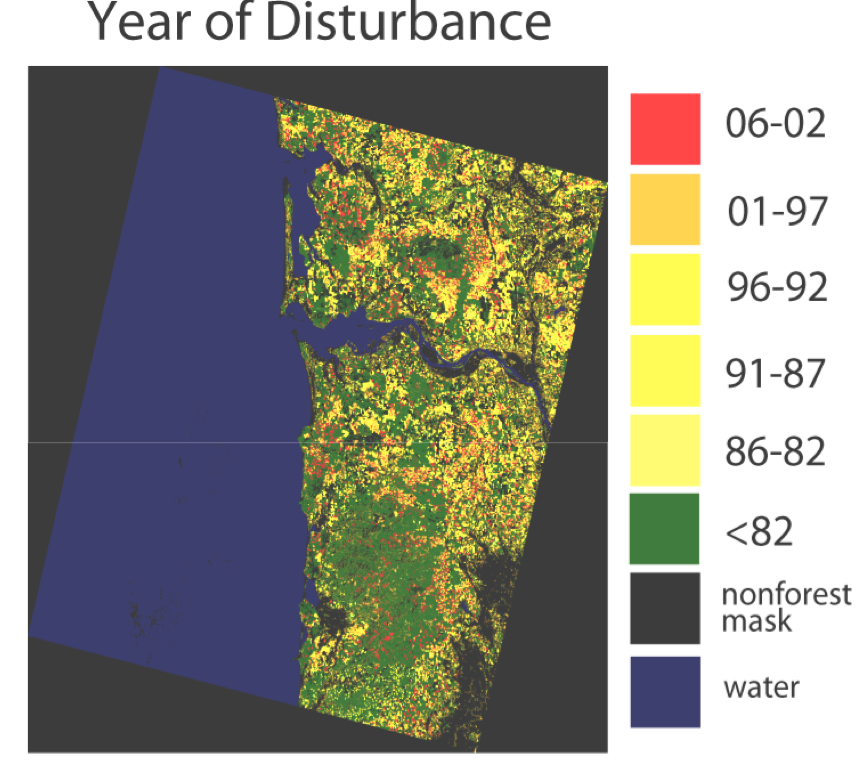 Landsat VCT
Another EXAMPLE:


Static Biomass + disturbance history to
Parameterize flux models
Williams et al., 2012, 2014
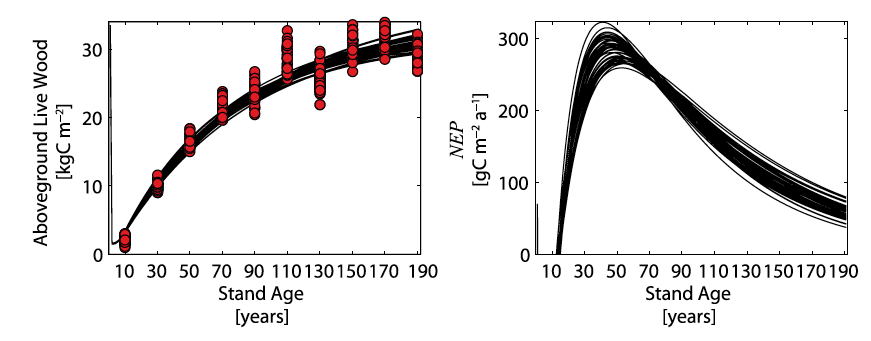 Strategy for linking Biomass products with Flux Products

Working Group membership should include projects willing to contribute products that
are useful for reconciling BM, fluxes, and atmospheric CO2 variability.

Group would define products at useful resolutions, formats and establish working collaborations

Issues to be resolved:

Problem of scale: at what spatial resolutions can biomass change estimates be related to
atmospheric CO2 variability?

How to verify/validate modeled fluxes
	indirect model testing to support confidence in model predictions (local to global)
	direct measurement of fluxes (eddy covariance, tall towers for regional fluxes)
	net flux estimations using atmospheric CO2 observations and transport models 
	(regional to global)

Should scope be expanded to consider CH4, other biomass and detrital pools?

NOTE OVERLAP with other Working Groups:
Algorithm Assessment/Intercomparisons
System Framework
Atmospheric Validation
MRV
[Speaker Notes: this is my own perspective with little or no input: Hope WG members will help refine, scope working group activities]